Пирамиды.
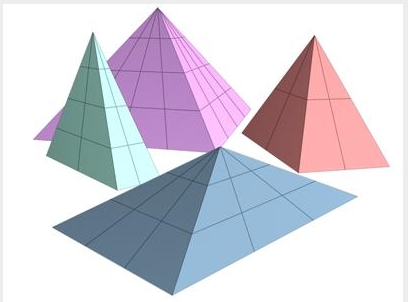 Египетские пирамиды – величайшие архитектурные  памятники Древнего Египта.
Вид на пирамиды в Гизе. Слева направо: пирамиды Менкаура, Хефрена и Хеопса. Три небольшие пирамиды на переднем плане являются пирамидами-спутницами пирамиды Менкаура.
Современные пирамидыВолейбольно-баскетбольный стадион в Калифорнии
Современные пирамидыГостиница «Луксор Лас-Вегас»
Современные пирамидыКультурно-развлекательный комплекс «Пирамида» в Казани
Современные пирамидыВход в Лувр
Современные пирамидыЗдание словацкой радиостанции
Современные пирамидыПроект эко здания NOAH в виде пирамиды для Нового Орлеана
Современные пирамидыВодонапорная башня Сванеке (Дания)
Современные пирамидыДом
Современные пирамиды Пирамида здоровья в Коктебеле.
Пирамиды в Караганде
Пирамиды в Караганде
Пирамиды в Караганде
Дворец мира и согласия (Пирамида)
Дворец мира и согласия (Пирамида)
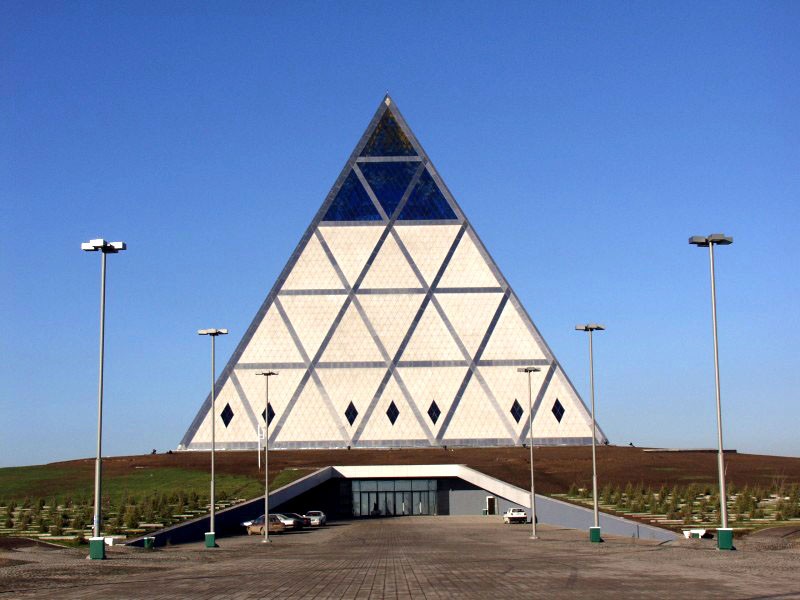 Задание 1. Какие из приведенных предложений могут быть определением пирамиды:
1. Пирамида – многогранник, у которого все грани треугольники
2. Пирамида – многогранник, состоящий из какой-то плоской фигуры и треугольников.
3. Пирамида – многогранник, у которого одна грань плоский многоугольник, остальные треугольники с общей вершиной.
4. Пирамида – многогранник, образованниый с помощью многоугольника, лежащего в плоскости, точки, не лежащей в этой плоскости, и всех отрезков, соединяющих эту точку с точками многоугольника.
5. Пирамида –  пространственный многоугольник, у которого все вершины, кроме одной, лежат в одной плоскости
Задание 2.   Какие многогранники являются пирамидами, а какие нет?
Задание 3. Рассмотрите  карточки, на которых отмечены основные элементы  пирамиды. Попробуйте дать им определения.
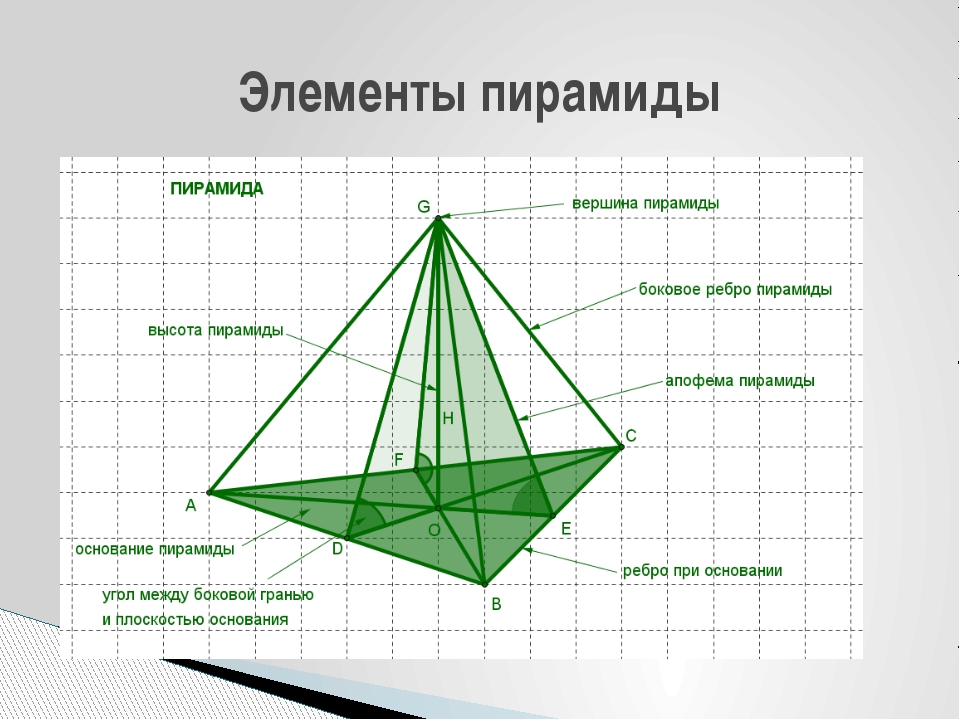 Задание.4Сопоставьте элемент пирамиды и его определение
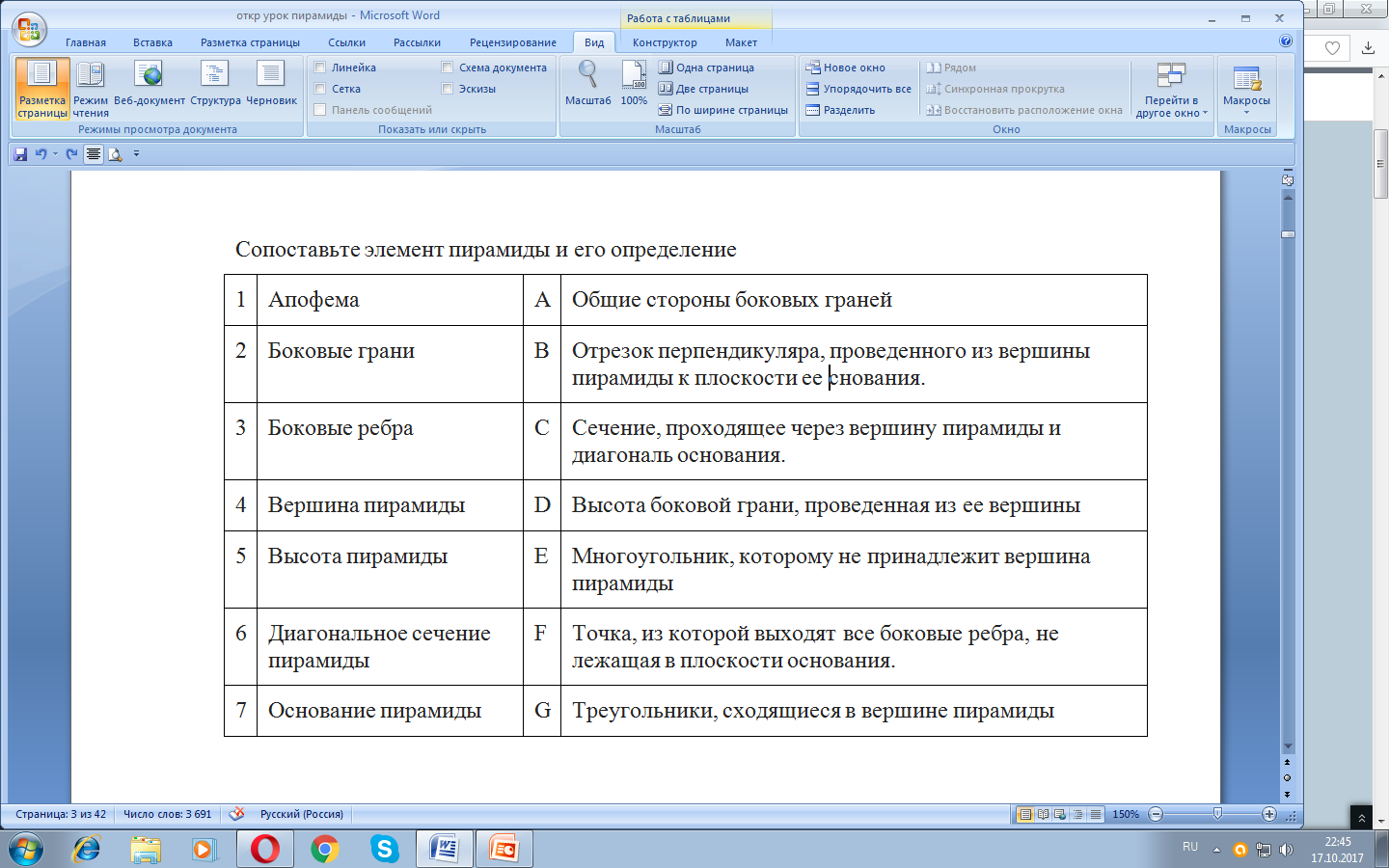 Задание 5.
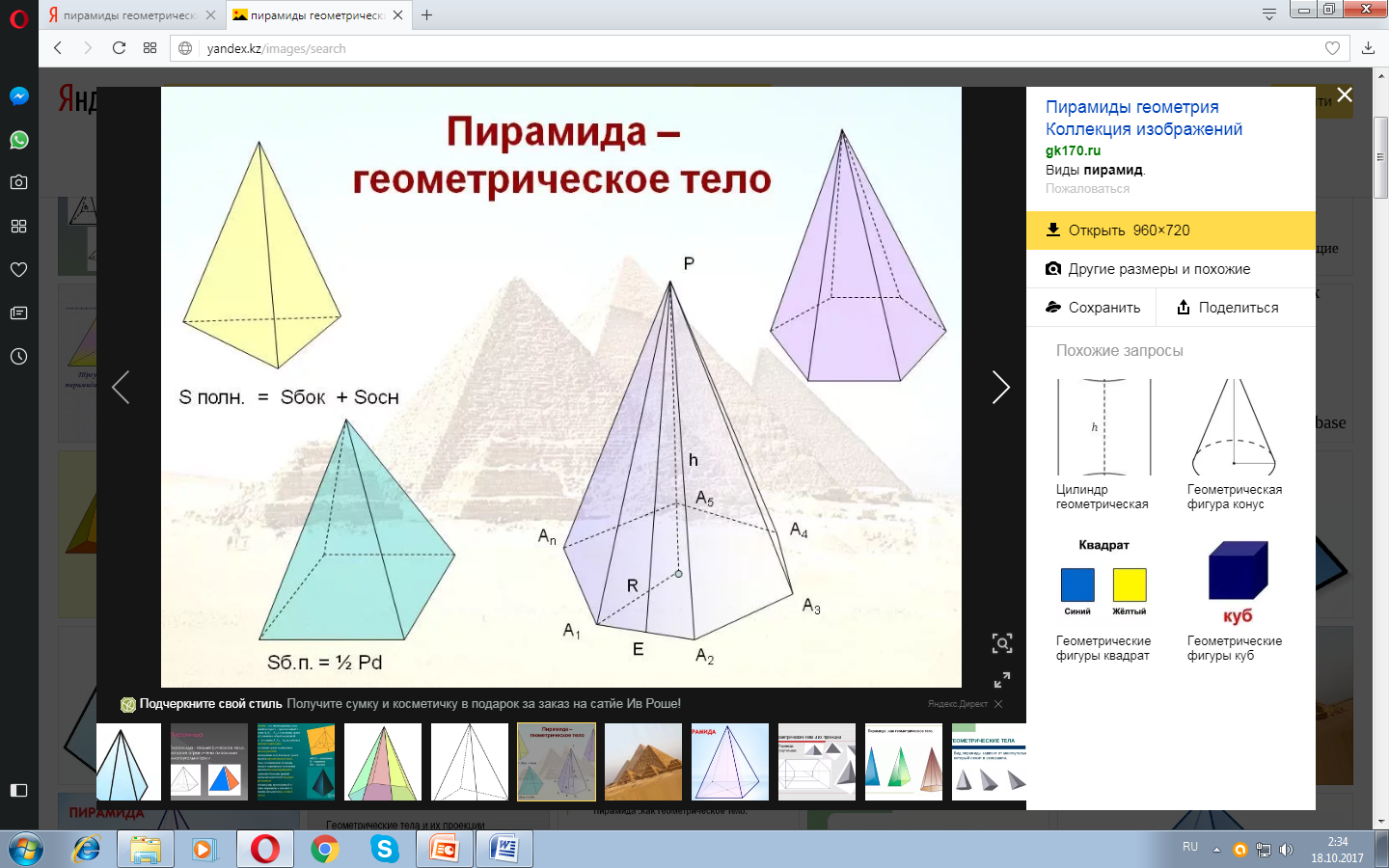 Спасибо за внимание